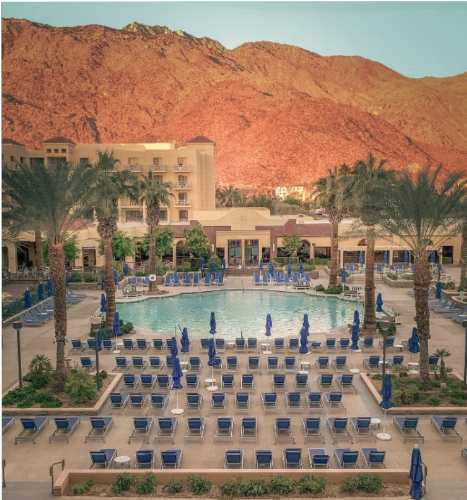 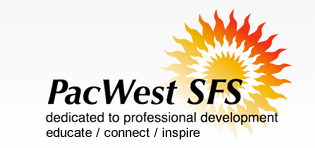 Measuring Success in a Hybrid Environment
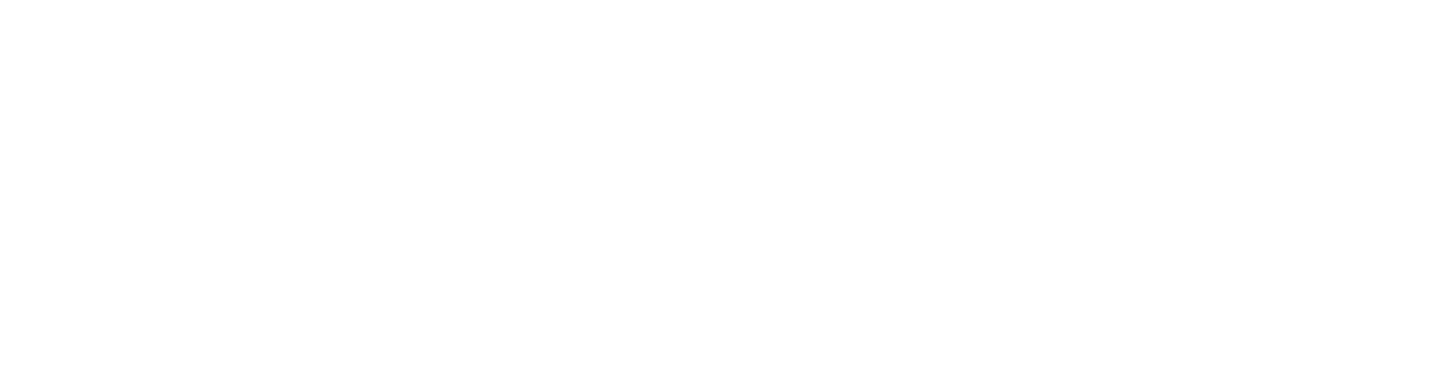 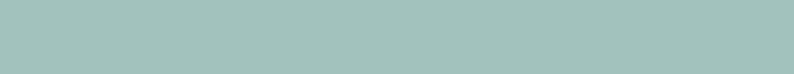 Presenters
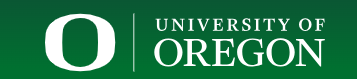 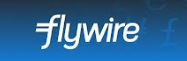 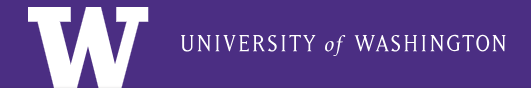 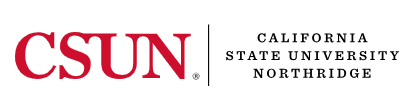 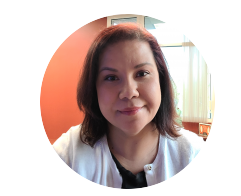 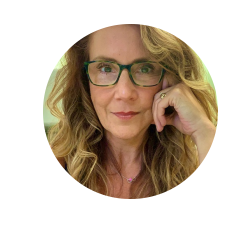 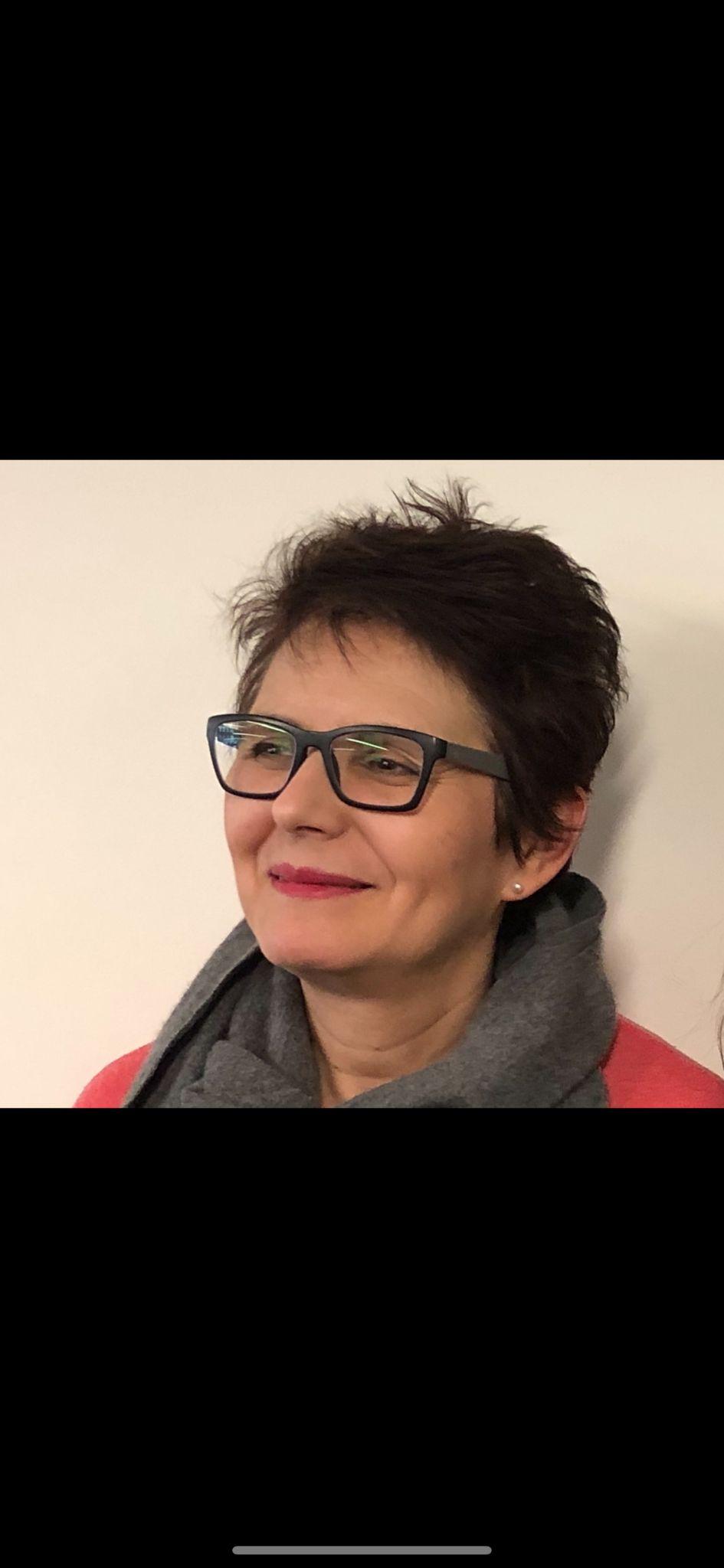 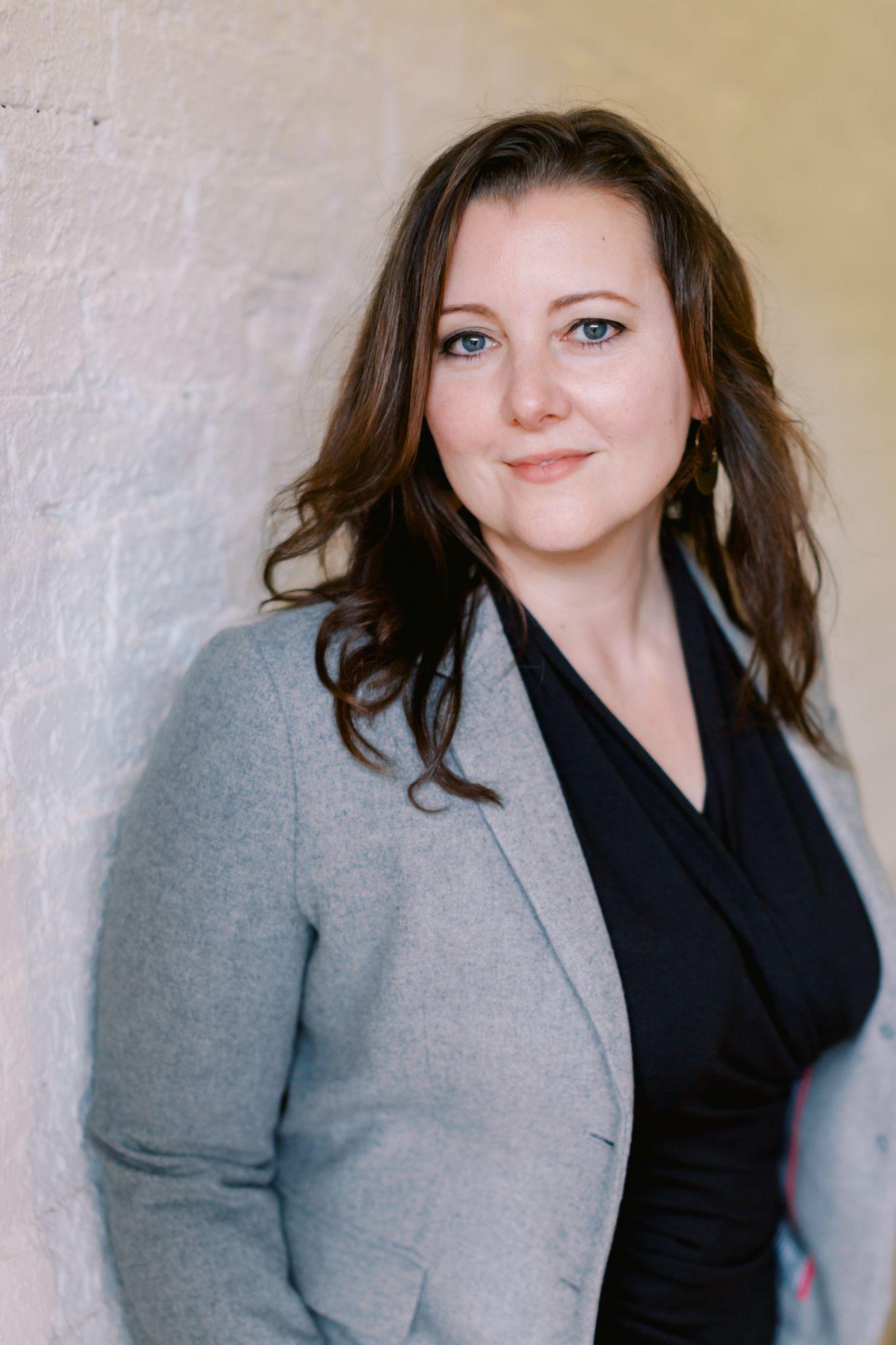 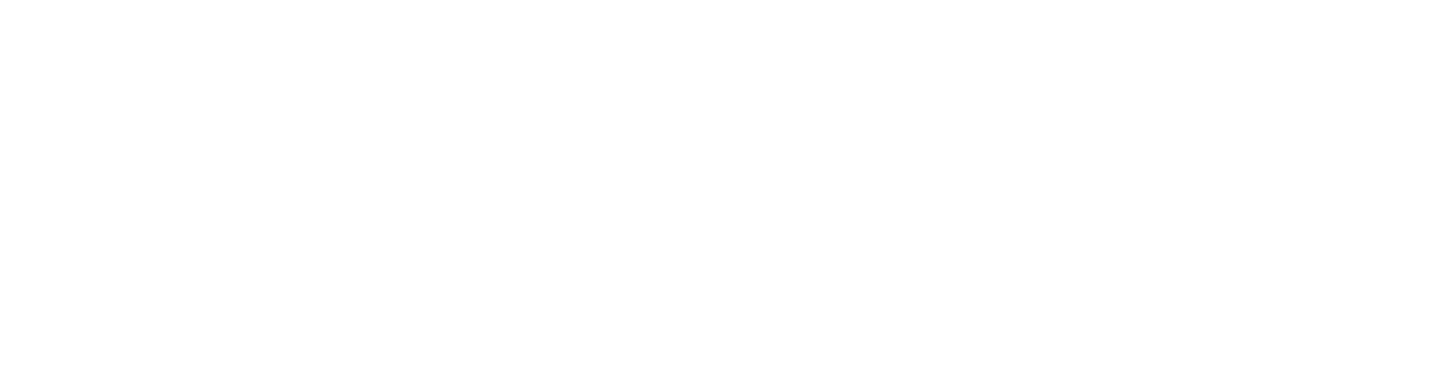 Rosemary Irvine
Director of Student Financial Services
Marisa Martin
Associate Director Student Fiscal Services
Kathleen Brown
Student Billing Manager
Amanda Bierbrauer
Director of Client Development
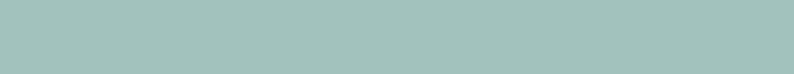 Measuring Success in a Hybrid Environment
Employee Statistics
70.5 percent—believe that most of their work duties can be performed from a distance (CUPA-HR, 2022)
71% of Remote employees say it helps with their work life balance (Forbes, June 2023)
32% of Hybrid employees reporting they would take a pay cut to continue to work remotely full time (Forbes, June 2023)
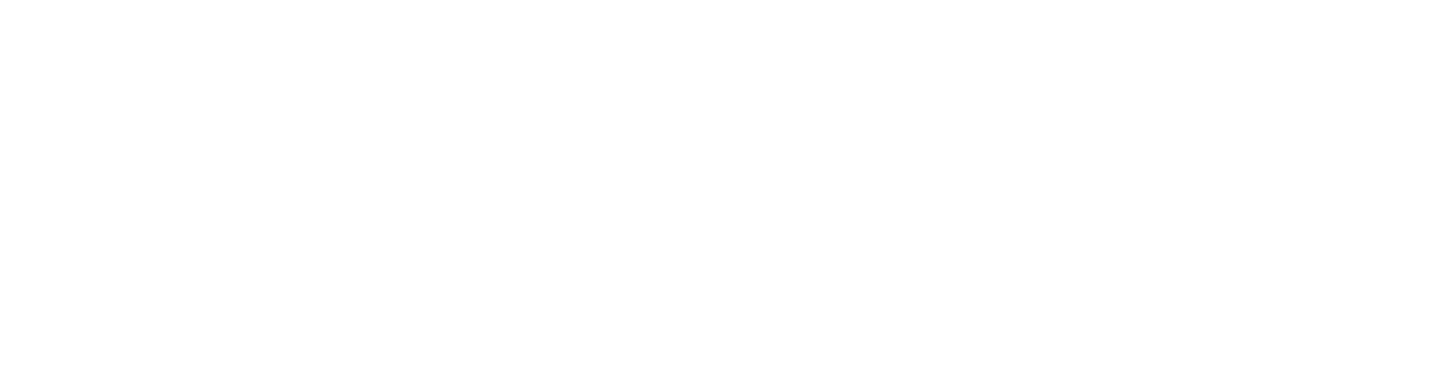 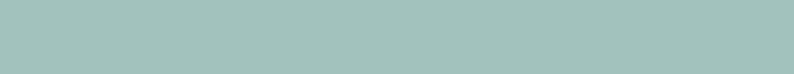 Key Areas of Measurement
Employee Engagement/Team Morale
Team Communication
Career Advancement & Progression
Customer Service and Feedback
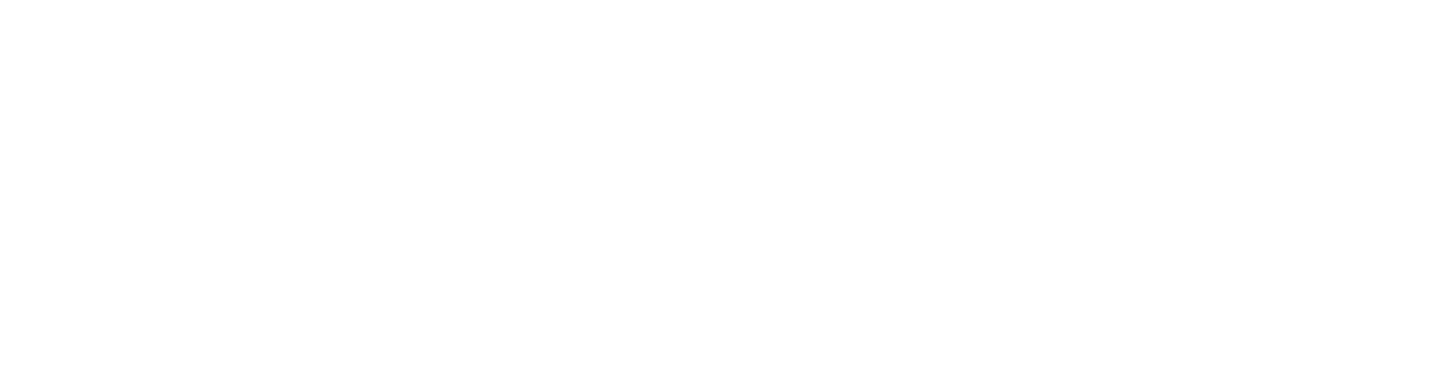 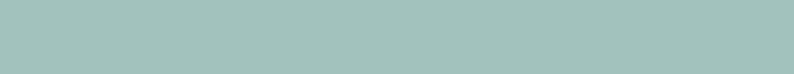 Areas to Measure
Efficiencies and Productivity
Goals, Metrics, feedback, recognition practices
Setting clear performance goals
Setting Clear Expectations for day to day tasks
Check in via team (start of day, lunch, breaks)
Check out via team (end of day, lunch, breaks)
Support a culture of feedback
Reliance on technology (software for tracking)
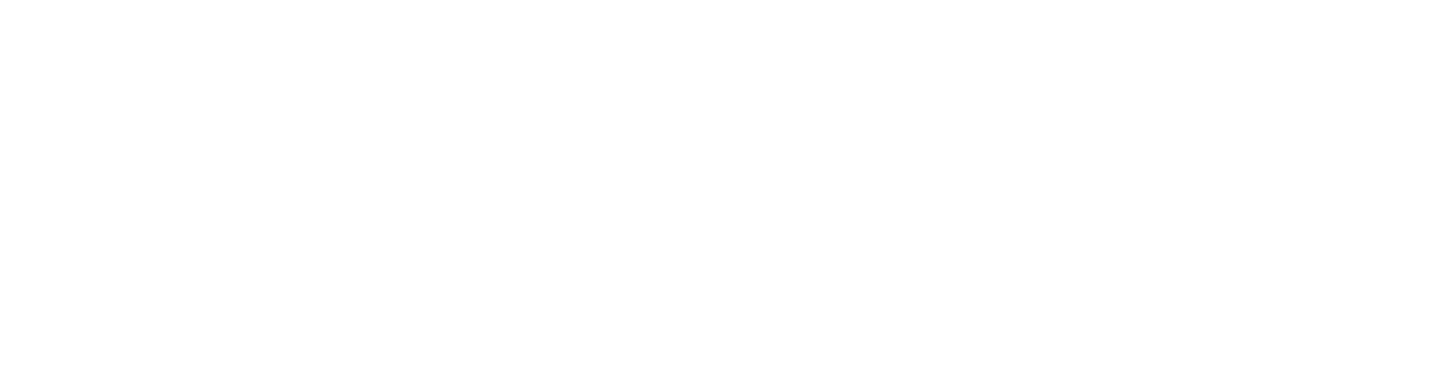 ffff
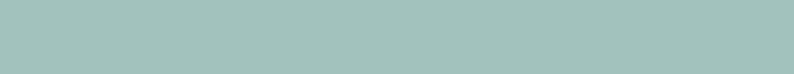 How to Measure? Tools to Use
Stay Interviews
Exit Interviews
Satisfaction and Customer Surveys
Retention Numbers (staff)
Performance Evaluations
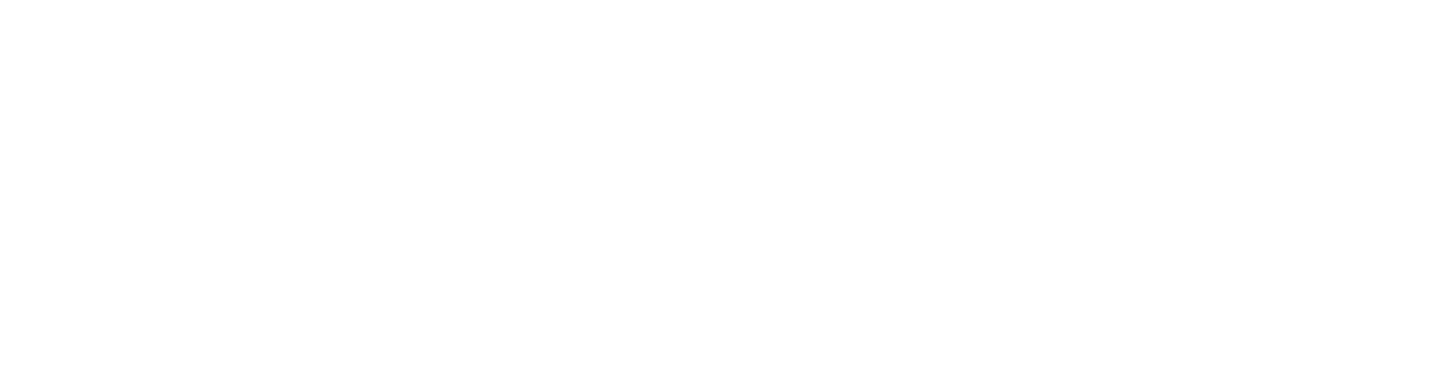 ffff
Questions to Ask
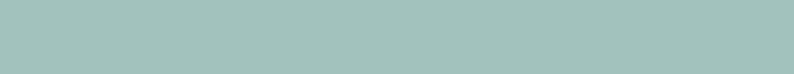 Staff to Staff Accountability
OnSite Activities (what are your in person employees spending their time on?)
Work from Home activities (what is the majority of the time spent on?)
Gallup Polls from 2022 say 86% of staff work independently while at home
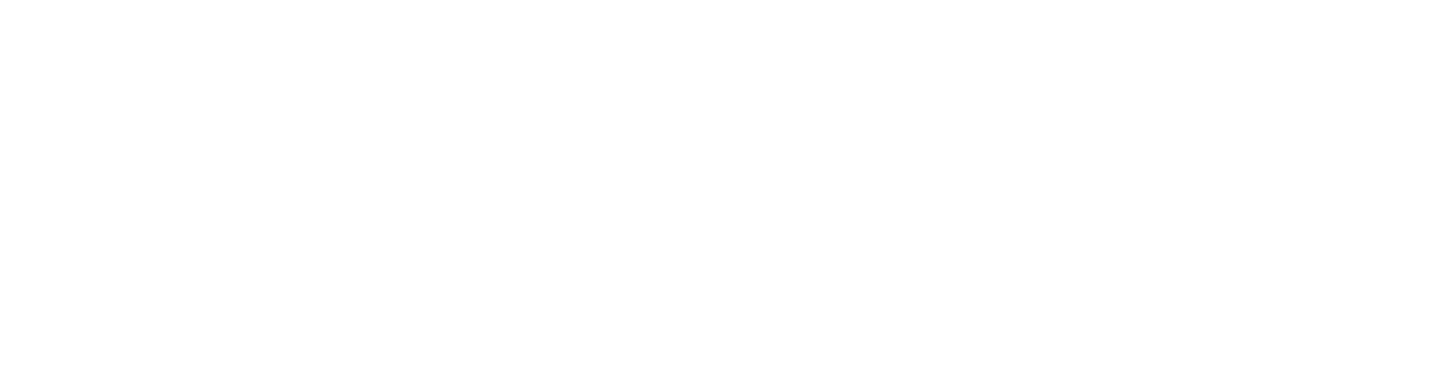 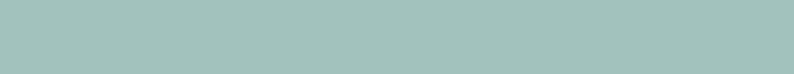 Addressing  Challenges
Tracking staff during an emergency
Supporting our Business Community
Struggling
Shift in where people do business
Building a Cohesive Connected Team
Entitlement to Hybrid Schedule and Inequality for Hybrid and non-Hybrid schedules
Who is responsible for cost?
Addressing and Measuring performance requirements
Privacy concerns
Flexibility “I can’t come in today because…” Calling out on in person days
Digital Burnout and creating proper work boundaries
Work hours/Blurred lines
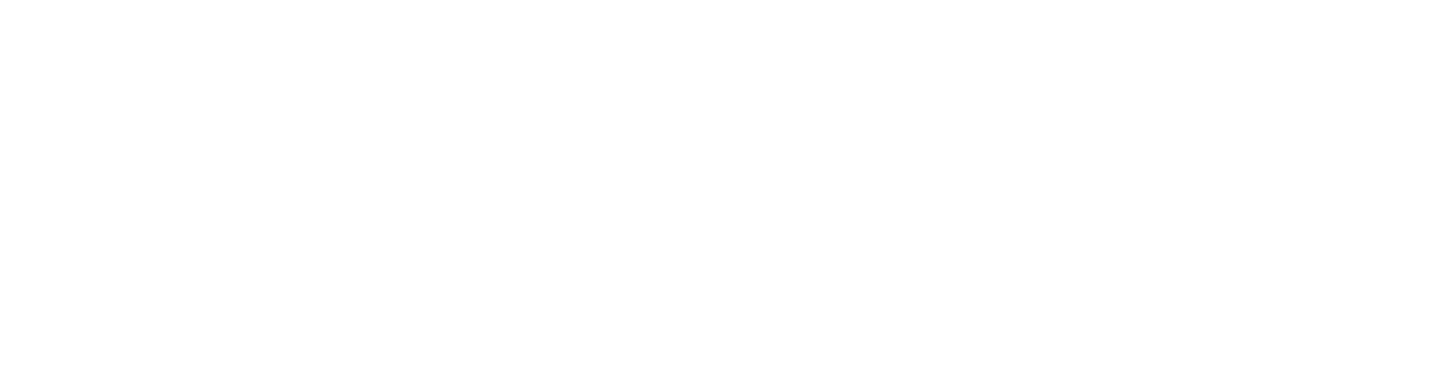 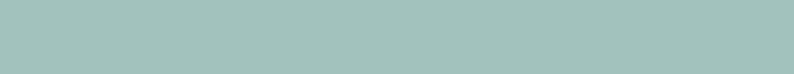 Addressing  Challenges
Revamping payments and payment tendered
Employee threatening to Leave
Cyber Security Threats and Digital education
Onboarding to a team in a remote environment
Gatekeeping versus Gossip
Access to work resources and equipment (including Mentors and CoWorkers)
Opting to work from home while sick
Expectation of work from home for self, for family commitments, or sick family time
Removing someone from Hybrid due to performance issues
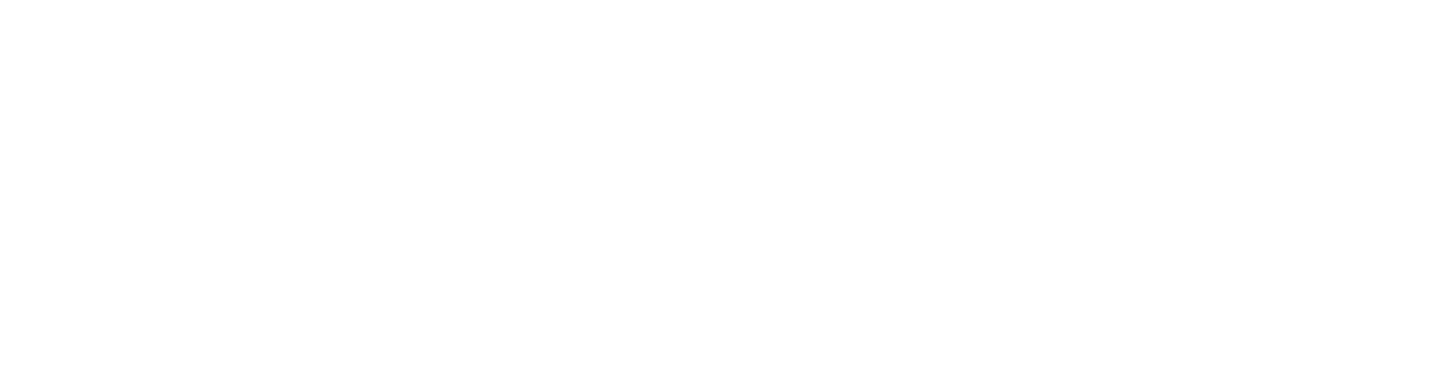 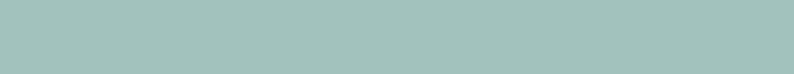 Benefits to Hybrid/Remote Schedule
Increased Satisfaction
Less sick time used- 75% reduction in Sick Days (PDG Conference, 2024)
Reductions in Cost
Work life Balance 
Lower Carbon Emission- Sustainable Living
50% less Turn over (PDG Conference, 2024)
Higher productivity (51%) and (67%) Better Use of Time 
 Gallup Poll (June 13-23, 2022)
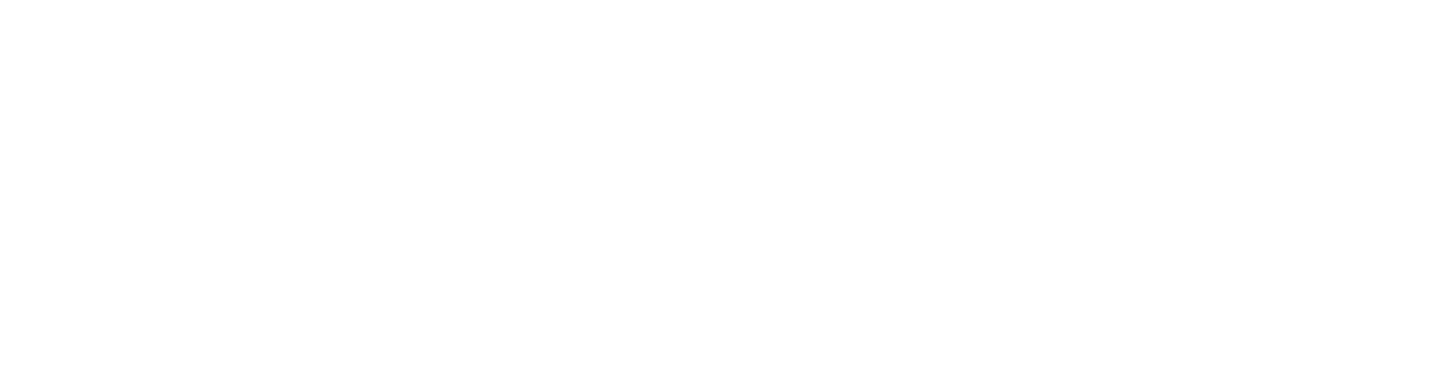 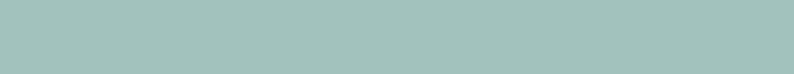 Benefits to In-Person
Ease of team building 
Access to Technology
Ease of interpersonal communication
Work and Personal
Socializing 
Well- rounded skill set and networking for career advancement
Team Scheduling
Ease of Training and New Learning Opportunities
Stronger Customer Support
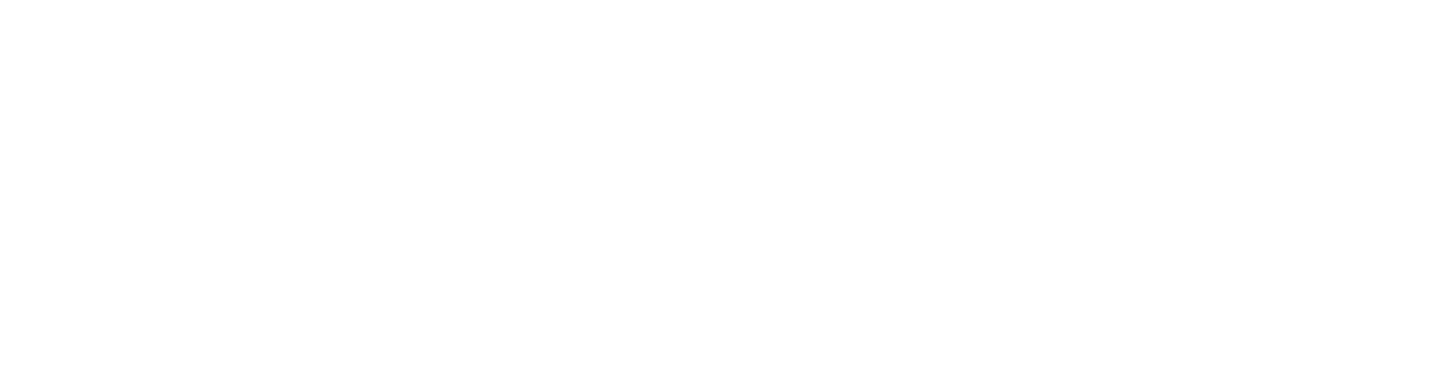 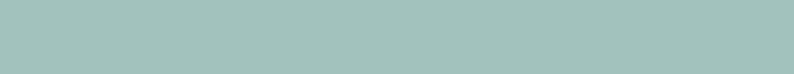 Questions
Questions 
Concerns
Thank you!
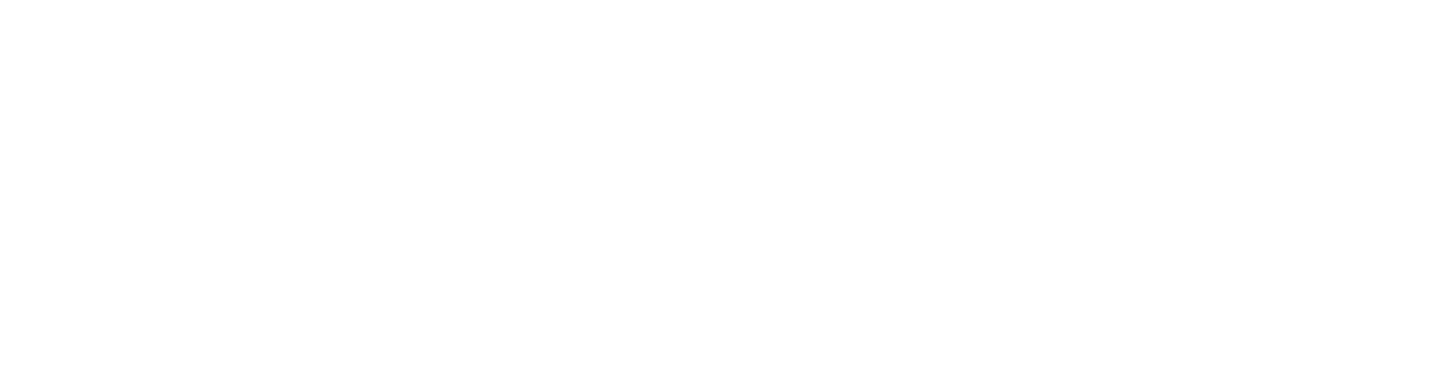